স্বাগতম
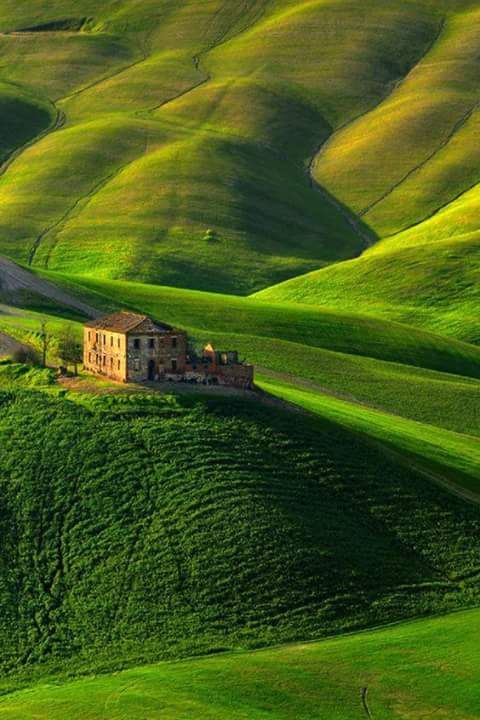 শিক্ষক পরিচিতি
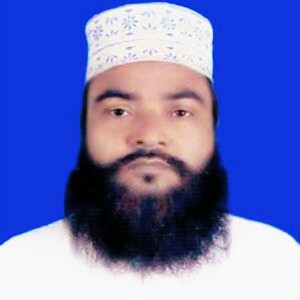 মাও:আ,ও,ম ফারুক হোসাইন
       সুপার 
       বড়দারোগা হাট সি,উ,ই দাখিল মাদ্রাসা
      সীতাকুন্ড,চট্টগ্রাম 
     মোবাইল:০১৮১৮৪৩৩৪৮৬ 
  ইমেইল:aomfaruk1177@gmail.com
পাঠ পরিচিতি
শ্রেনীঃ দশম
বিষয়ঃ বাংলাদেশের ইতিহাস
 ও বিশ্বসভ্যতা
অধ্যায়ঃ পঞ্চদশ, বিশ্ব সভ্যতা
শিখনফল
এই  পাঠ  শেষে  শিক্ষার্থীরা—
1.প্রাচীন মিশরীয় সভ্যতার ক্রমবিকাশ সম্পর্কে  বর্ননা করতে পারবে ,
2.নীলনদের  অবদান উল্লেখপূর্বক প্রাচীন মিশরের রাষ্ট্র ও সমাজের বর্ননা করতে পারবে ,
3.বিশ্বসভ্যতা বিকাশে প্রাচীন মিশরীয় সভ্যতার গুরূত্বপূর্ন অবদানসমূহ মূল্যায়ন করতে পারবে ।
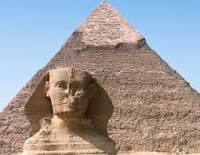 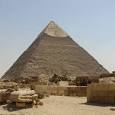 পিড়ামিড
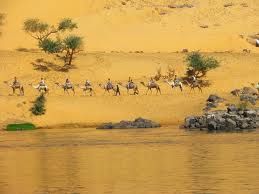 মরুভূমি
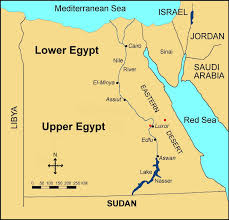 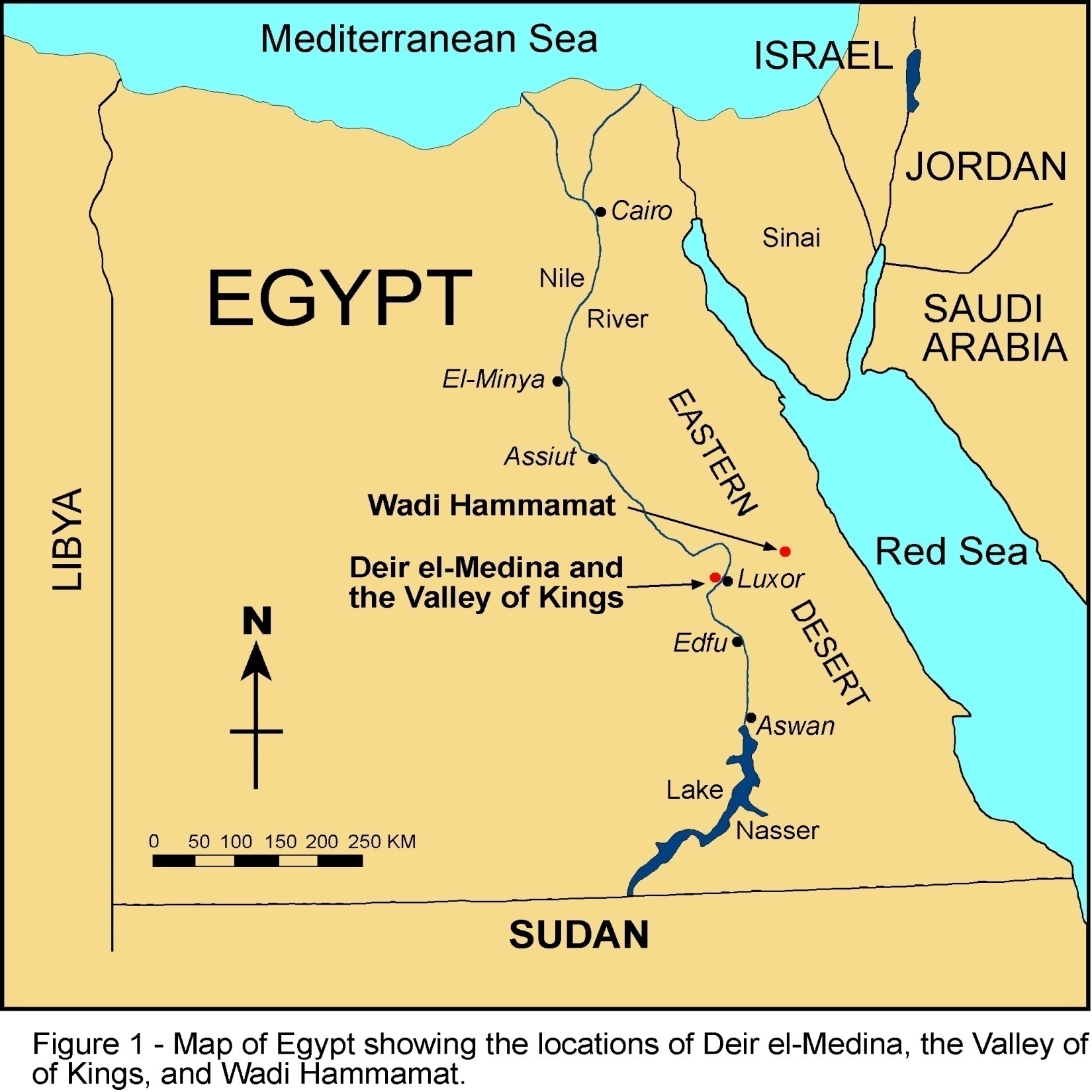 ভূমুধ্য-সাগর
লোহিত সাগর
সুদান
সাহারা  মরুভুমি
নীলনদ
লিবিয়া
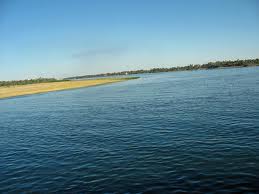 নীল নদ
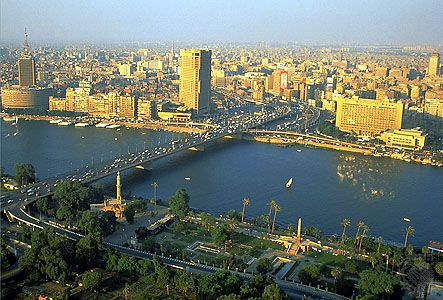 নীল নদ কেন্দ্রিক নগর সভ্যতা
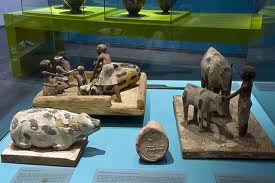 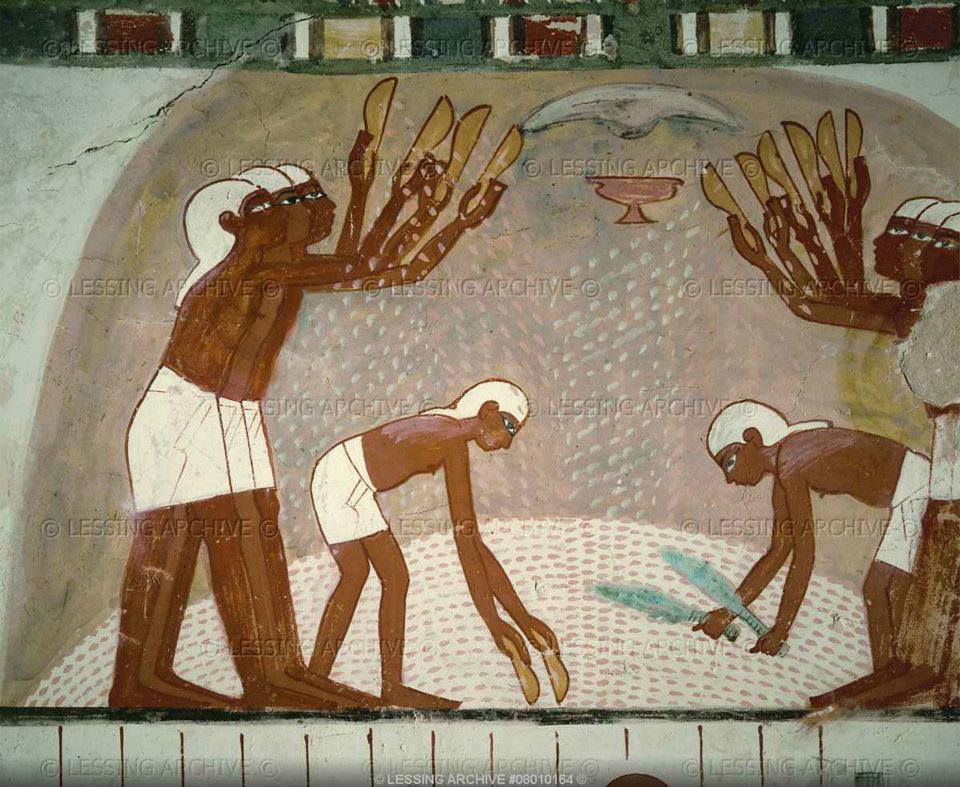 কৃষিকাজ
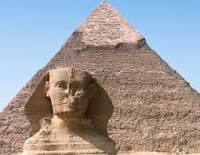 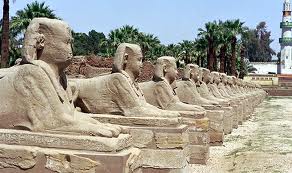 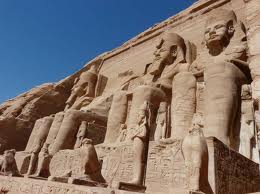 স্থাপত্য ও ভাস্কর্য
লিখন পদ্ধতি
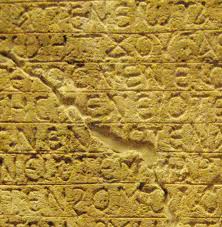 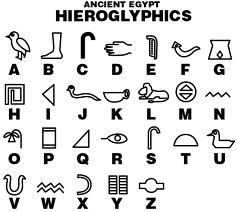 উপরের ছবিতে কী দেখছ ?
 সাধারনত এগুলো  কোথায় দেখতে  পাওয়া যায় ?
 এ ছবি গুলো কোন সভ্যতার পরিচয় বহন করে?
পাঠ ঘোষনা
আমাদের আজকের পাঠ
 মিশরীয় সভ্যতা
ভৌগোলিক অবস্থানঃ
এশিয়া, ইউরোপ ,আফ্রিকা এই তিনটি মহাদেশ  দ্বারা বেষ্টিত  ভূ-মধ্যসাগরের উপকূলে অবস্থিত ।এর উত্তরে ভূ-মধ্যসাগর ,পূর্বে  লোহিত সাগর  দক্ষিনে  সুদান ও অন্যান্য দেশ  এবং পশ্চিমে সাহারা মরুভূমি।এর আয়তন প্রায় চার লক্ষ বর্গমাইল ।
নীলনদ
* মিশরের নীল নদের উৎপত্তি আফ্রিকার ভিক্টোরিয়া থেকে  এবং দেশের ভিতর দিয়ে প্রবাহিত  হয়ে ভূমধ্য-সাগরে পতিত হয়েছে । নীল নদের বন্যা ঠেকানোর জন্য বাঁধ নির্মান করে কৃষিকাজের সুচনা করা হয়েছে বলে  ঐতিহাসিক হেরোডোটাস মিশরকে নীল নদের দান বলেছেন
স্থাপত্য ও ভাস্কর্য
* স্থাপত্য ও ভাস্কর্যে প্রাচীন মিশরীয়রা শ্রেষ্ঠত্বের দাবীদ্বার ।তাদের প্রতিটি ভাস্কর্যই ধর্মীয় ভাবধারা ,আচার  আচরন ,অনুশাসন ,মতাদর্শ দ্বারা প্রভাবিত হতো ।তাদের সর্বশ্রেষ্ঠ ভাস্কর্য হলো গির্জার স্ফ্রিংস।মিশরের সবচেয়ে বড় পিড়ামিড ফারাও খুফুর পিড়ামিড । মন্দিরের মধ্যে ও স্থাপত্যের নিদর্শন প্রতিফলিত হয়েছে।
মিশরীয়দের অন্যতম প্রধান বৈশিষ্ট্য ছিল লিপি বা অক্ষর আবিষ্কার ।
*পাঁচ হাজার বছর পূর্বে তাঁরা ২৪টি বর্নমালা আবিষ্কার করে।
*প্রথমে ছবি একে মনের ভাব প্রকাশ করত যার নাম ছিল চিত্রলিপি।
*এই চিত্রলিপির আর এক নাম হায়ারোগ্লাপিক।
*নল খাগড়া থেকে কাগজ বানাতে শিখে যা গ্রিকরা নাম দিয়েছিল প্যাপিরাস যা পরবর্তিতে পেপার নাম হয়ে আসে।
নেপোলিওন বেনাপোর্টের মিশর জয়ের সময় একটি পাথর আবিষ্কার হয় যা রসেটা স্টোন নামে পরিচিত।
বিজ্ঞান

মিশরীয় সভ্যতা ছিল কৃষি নির্ভর । নীল নদের প্লাবন,নাব্যতা, পানি প্রবাহের মাপ জোয়ার ভাটা ও জমির মাপ পরিমাপ করার জন্য গূরুত্ব অনুভব করে জ্যোতিশাস্র ও অংক শাস্র আয়ত্ব করেছিল ।
সময়কাল
মিশর
সুর্যদেবতা ‘রে’বা আমন রে
জ্বড়বস্তু,মূর্তি,জীবব্জন্তুর পুজা  করত
মিশরীয়দের ধর্মবিশ্বাস
প্রাকৃতিক শক্তি,শস্য ও নীল নদের  দেবতা ওসিরিস
জাতীয় জীবন ধর্মীয় অনুশাসন দ্বারা অনুপ্রানিত হতো
৫ হাজার বছর পূর্বে ২৪টি বর্নমালা আবিষ্কার
প্রধান বৈশিষ্ট্য লিপি আবিষ্কার
নেপোলিওন বোনাপর্টের আবিষ্কৃত পাথর রসেটা স্টোন নামে পরিচিত
প্রথমে চিত্র দিয়ে মনের ভাব প্রকাশ করত
লিখন পদ্ধতি
এই কাগজের নাম প্যাপিরাস এবং এ থেকেই পেপার শব্দটি
এর নাম চিত্রলিপি বা হায়ারোগ্লাপিক বা পবিত্র অক্ষর
নল খাগড়া থেকে কাগজ বানাতে শিখে
৩৬৫ দিন বছর আবিষ্কার
৪২০০ অব্দে প্রথম সৌরপঞ্জিকা আবিস্কার করে
নীল নদের প্লাবন, নাব্যতা,পানিপ্রবাহের মাপ ওজোয়ার ভাটা নির্নয় করতে জ্যোতিশাস্র ও অংক শাস্র নির্নয়
বিজ্ঞান
রোগ নির্নয়ের জন্য অস্রপাচার,হাত জোড়া লাগানো নাড়ী স্পন্দন নির্নয়
সময় নির্নয়ের জন্য সূর্য ঘড়ি,জলঘড়ি,ছায়াঘড়ি আবিষ্কার
ফারাও রাজাদের দেহ তাজা রাখার জন্য মমি তৈরী
বিশ্ব সভ্যতায় মিশরীয়দের অবদান
একক কাজ
*  মিশরীয় সভ্যতার উত্থান পতনের একটি চার্ট তৈরী কর ।
জোড়ায় কাজ
* নীল নদের অবদান উল্লেখপূর্বক প্রাচীন মিশরের রাষ্ট্র ও সমাজের অবস্থা বর্ননা কর।
মূল্যায়ন
১। মিশরীয় সভ্যতার গোড়াপত্তন  কার নেতৃত্বে  হয়েছিল ?
২। মিশরের আয়তন কত ?
৩। নীল নদের দেবতা  কে ?
৪। চিত্রলিপিকে কি বলা হয় ?
৫। মিশরীয়দের সর্বশ্রেষ্ঠ  ভাস্কর্যের নাম কি ?
৬ মিশরের অর্থনীতির মূল উৎস কি ছিল ?
৭। মিশরীয় সভ্যতা কত বছর স্থায়ী ছিল ?
দলীয় কাজ
* বিশ্ব সভ্যতায় প্রাচীন মিশরীয়দের অবদান আলোচনা কর ।
বাড়ির কাজ
নিচের উদ্দীপকটি পড় এবং সংশ্লিষ্ট প্রশ্নগুলোর উত্তর  দাও ।

মিশরীয় সভ্যতা একটি প্রাচীন সভ্যতা । প্রথম পর্যায়ে মিশর ছোট ছোট নগর রাষ্ট্রে  বিভক্ত ছিল ।কাল ক্রমে মিশরের প্রথম রাজা  এই নগর রাষ্ট্রগুলিকে  একত্রিত করে রাজ-বংশের সুচনা করেন । নীল নদকে কেন্দ্র করে মিশরের অর্থনীতির উন্নয়ন ঘটে । প্রয়োজনের তাগিদে মিশরবাসী একটি প্রশাসন ব্যাবস্থারাও গড়ে তুলে । যা পরবর্তীতে ফারাও রাজাদের হাতে ন্যস্ত থাকে । সভ্যতার বিকাশে তারা অনেক অবদান রেখে গিয়াছেন ।
ক  ফারাওরা নিজেদের কার বংশধর বলে মনে করত ?
খ । মিশরকে নীল নদের দান বলা হয় কেন ?
গ । মিশরে রাজ –বংশীও যুগের আবির্ভাব ঘটে কিভাবে  বর্ননা কর ।
ঘ । মিশরীয়দের বলা হয় ইতিহাসের শ্রেষ্টনির্মাতা উদ্দীপক ও পাঠ্যবইয়ের আলোকে বিশ্লেষন কর ।
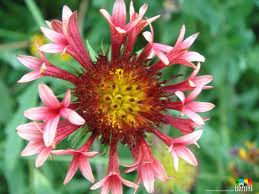 সবাইকে ধন্যবাদ